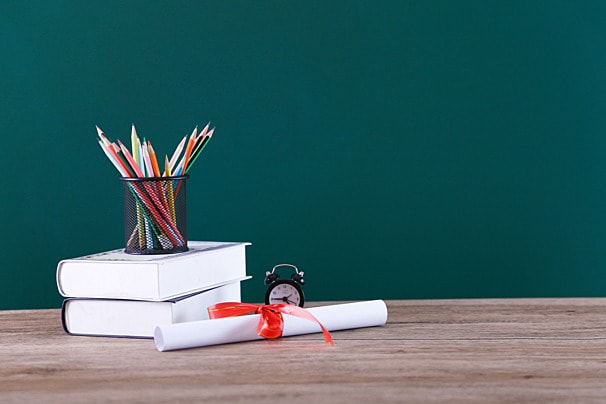 Manusia dan Agama
II. AGAMA 
Pengertian Agama
      1. Agama (sansekerta) A artinya Tidak, Gama artinya Rusak, pengertiannya tidak kacau, rusak. 
Agama adalah sistem yang mengatur kepercayaan serta peribadatan kepada Tuhan (atau sejenisnya) serta tata kaidah yang berhubungan dengan adat istiadat,  dan pandangan dunia yang menghubungkan manusia dengan tatanan kehidupan, pelaksanaan agama bisa dipengaruhi oleh adat istiadat daerah setempat. 

Secara umum Agama diartikan sebagai orientasi dan obyek pengabdian.

2. Agama menurut Al Quran, diambil dari kata DIN yang artinya Agama yaitu 
Keberuntungan
Kepatuhan
Kekuasaan yang bijaksana
Kecenderungan alami atau tendensi
Agama atau Dien. Agama merupakan suatu tatanan yang mengatur hubungan manusia/seseorang dengan Tuhan. Suatu agama pada umumnya tidak hanya mengatur hubungan seseorang denganTuhan, akan tetapi juga mengatur hubungan manusia baik dengan dirinya sendiri maupun hubungan dengan orang lain.
Kepercayaan merupakan gagasan untuk mempercayai Tuhan. 
Sistem kepercayaan diyakini oleh masyarakat sebagai pedoman hidup dalam menjalankan kehidupan sosial keagamannya. Dalam masyarakat, sistem kepercayaan terdapat fungsi-fungsi yaitu: fungsi psikologis, fungsi ekologis dan fungsi sosial. Prof. Dr. Koentjaraningrat (1923-1999)
Dinamisme (
(dalam kaitan agama dan kepercayaan) adalah pemujaan terhadap roh nenek moyang yang telah meninggal menetap di tempat-tempat tertentu, seperti pohon-pohon besar.
Animisme adalah kepercayaan kepada makhluk Halus. 
Kepercayaan animisme mempercayai bahwa setiap benda di Bumi ini (seperti kawasan tertentu, gua, pohon atau batu besar), mempunyai jiwa yang mesti dihormati agar roh tersebut tidak mengganggu manusia.
Politeisme adalah keyakinan atau kepercayaan yang mengakui adanya lebih dari satu Tuhan (percaya pada banyak dewa) atau menyembah banyak dewa. 
Contohnya yaitu seperti Agama Hindu yang menyebut satu Tuhan dengan banyak nama seperti dewa Brahma, Wisnu, Siwa dan lain sebagainya.
 
Monoteisme adalah kepercayaan yang berpendapat hanya ada satu Tuhan yang esa dan berkuasa penuh atas segala sesuatu. Agama yang termasuk dalam monoteisme adalah Yahudi, Kristen, dan Islam.
 
Totemisme meyakini bahwa ada daya atau sifat keilahian pada benda-benda tertentu, selain manusia. 
Kepercayaan ini menganggap bahwa hewan atau tumbuhan tertentu dapat memberi pengaruh, baik itu pengaruh baik atau dampak buruk bagi penganutnya. 
Lazimnya, penganut totemisme menganggap keramat hewan atau tumbuhan yang dipercaya sebagai totem, serta dilarang membunuh atau memakan hewan atau tumbuhan tersebut.
 
Panteisme meyakini bahwa alam semesta adalah Tuhan. 
Kepercayaan ini menafikan keyakinan bahwa Tuhan menciptakan alam atau kehadirannya di luar alam. Penganut panteisme berpendapat bahwa Tuhan itu melingkupi segalanya melalui alam semesta ini.
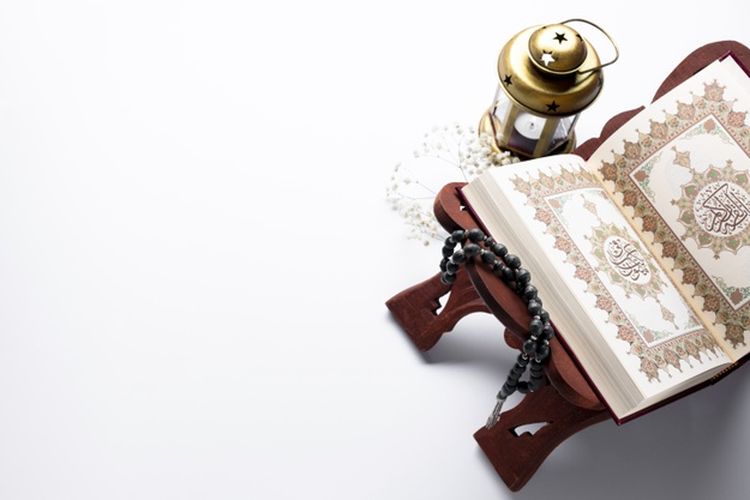 Ruang lingkup Agama
Pokok persoalan agama :
Keyakinan (Credial)
Peribadatan (Ritual)
Sistem nilai yang mengatur hubungan manusia dengan manusia (hablum minannas) atau alam semesta yang dikaitkan dengan keyakinannya.
Langkah-Langkah konsistensi agama :
Pengenalan
Pengertian 
Penghayatan
Pengabdian
Pembelaan
(QS. Al-hujarat, 15)
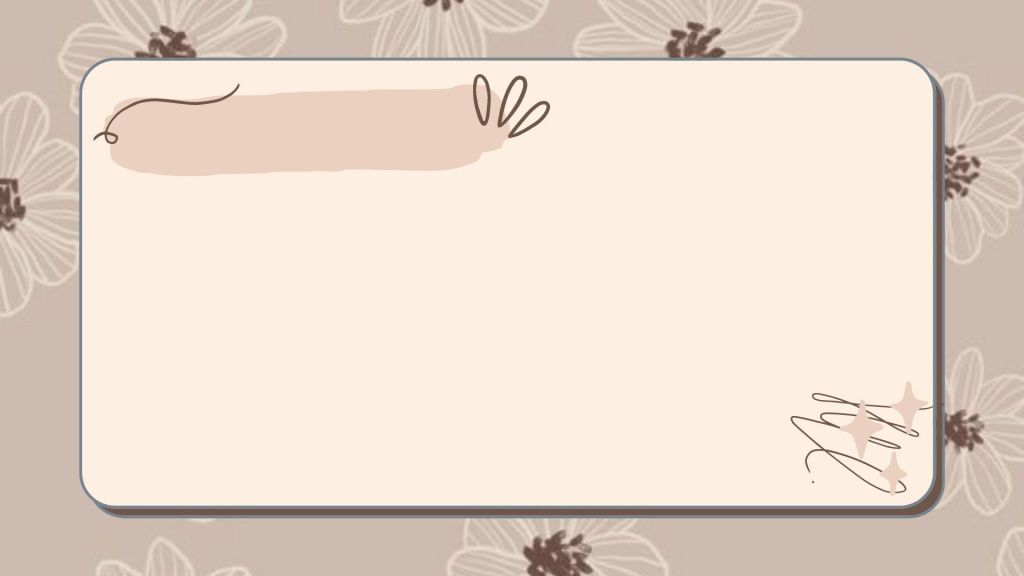 2.  Macam-macam Agama :
Ada dua macam agama yaitu :
Agama Samawi / Langit/ Wahyu,  contohnya : Yahudi, Nasrani, dan Islam  
Agama Ardi / Bumi/Budaya / adalah agama yang konsep ketuhannya Politeisme dan monoteisme,  contohnya : Hindu, Buda, Kong hu cu

Agama besar yang dianut di dunia adalah :
Yahudi, Nasrani, Hindu, Bhuda, Islam

Nama-nama Agama
Agama yang diakui oleh pemerintahan Indonsia, yaitu : 
1, Hindu 
2. Bhuda
3. Kristen katholik
4. Kristen Protestan
5, Islam
6. Kong Hu cu
5. RukunAgama
Aqidah
Ibadah
Ikhsan
QS Al Baqarah :83
6. Istilah Kepercayaan :
Dinamisme = Pemujaan terhadap roh nenek moyang
Antimisme = Kepercayaan kepada makhluk Halus.
Politeisme = percaya pada banyak dewa) atau menyembah banyak dewa.
Monoteisme = meyakini bahwa ada daya atau sifat keilahian pada benda-benda tertentu
Mengapa Manusia Butuh terhadap agama ?

Tiga alasan mengapa manusia butuh agama (Islam). (Menurut, KH. Mustain Billah, 2019)
Pertama, manusia diciptakan oleh Allah dalam dua komponen, yaitu jasad dan ruh. Harus dapat menjadikan agama sebagai panduan, pandangan, pegangan dalam aturan dan tata kekola dalam  kehidupan fitrah manusia.

Kedua, manusia dicptan oleh Alah dalam bentuk yang paling sempruna. Karena manusia sudah sangat sempruna dari sisi bentuk fisiknya, maka tentu harus pandai bersyukur. Salah satu bentuk syukur  itu adalah beribadah kepada Allah. “Untuk beribadah dengan baik dan benar, ada aturannya. Dan Islam sudah mengatur itu dengan sangat lengkap.

Ketiga, manusia diciptakan oleh Allah untuk menjadi khalifah (pemimpin). Semua manusia adalah khalifah, sesuai dengan tingkatannya. Untuk menjadi pemimpin yang baik, pasti butuh panduan. Maka Islam sudah menyiapkan panduannya secara detail, mulai dari bagaimana menjadi pemimpin dalam rumah tangga, hingga pemimpin negara.
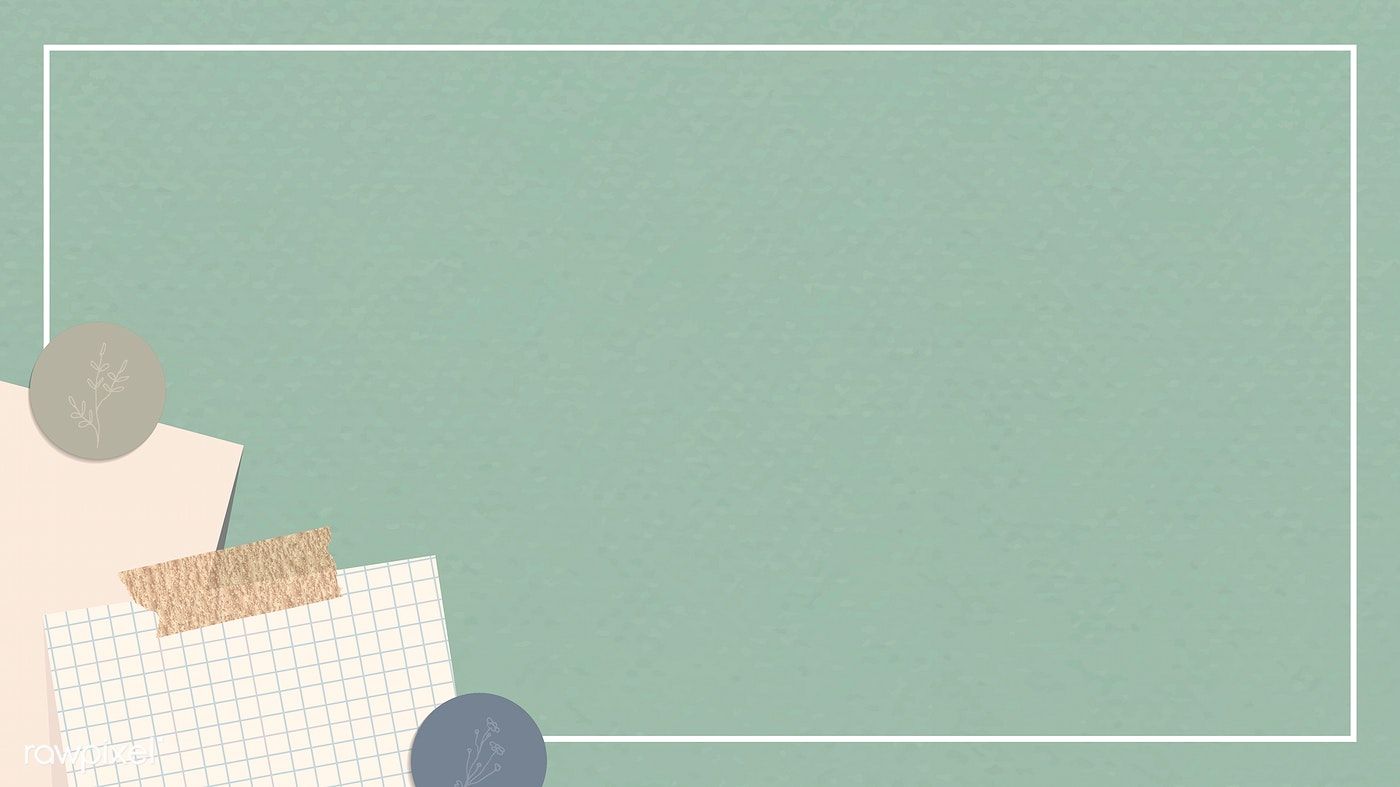 2.		Konsistensi Agama
Langkah-Langkah konsistensi agama :
Pengenalan
Pengertian 
Penghayatan
Pengabdian
Pembelaan
(QS. Al-hujarat, 15)
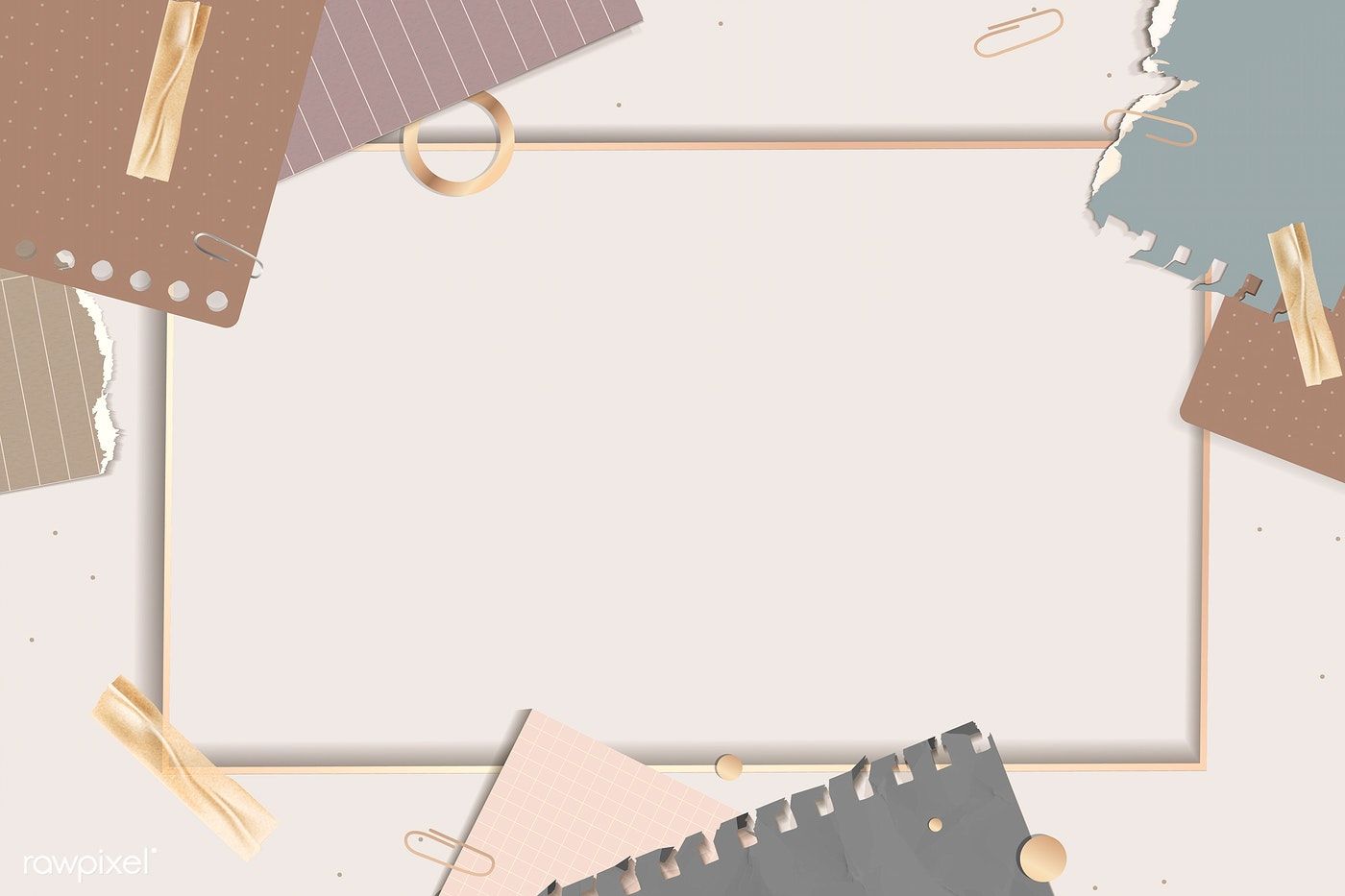 Sekian 
&
  Terimakasih
Selesai…